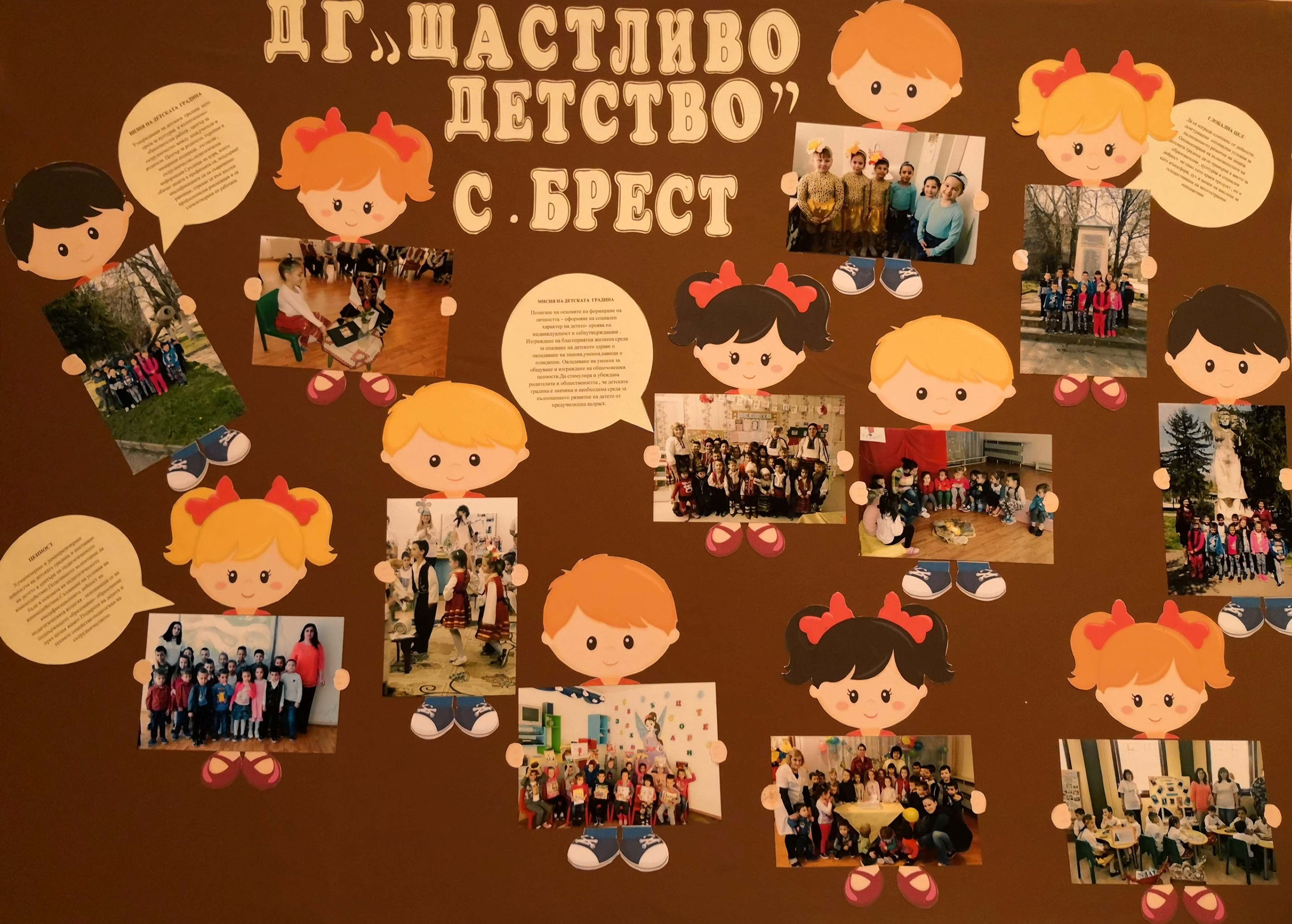 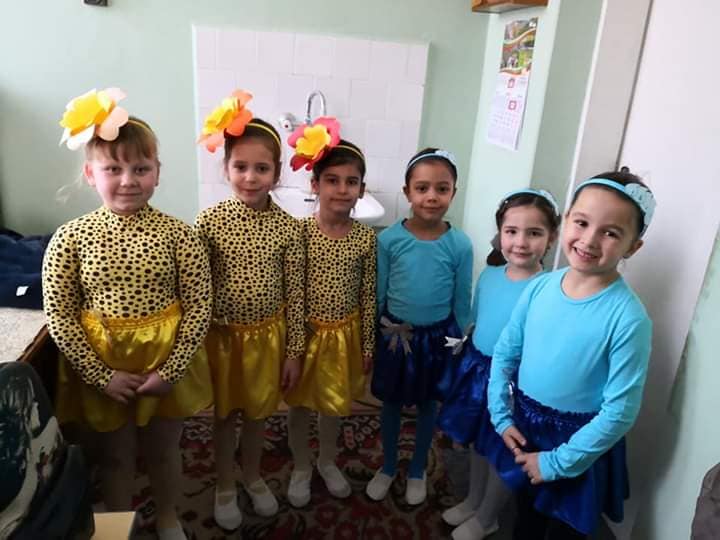 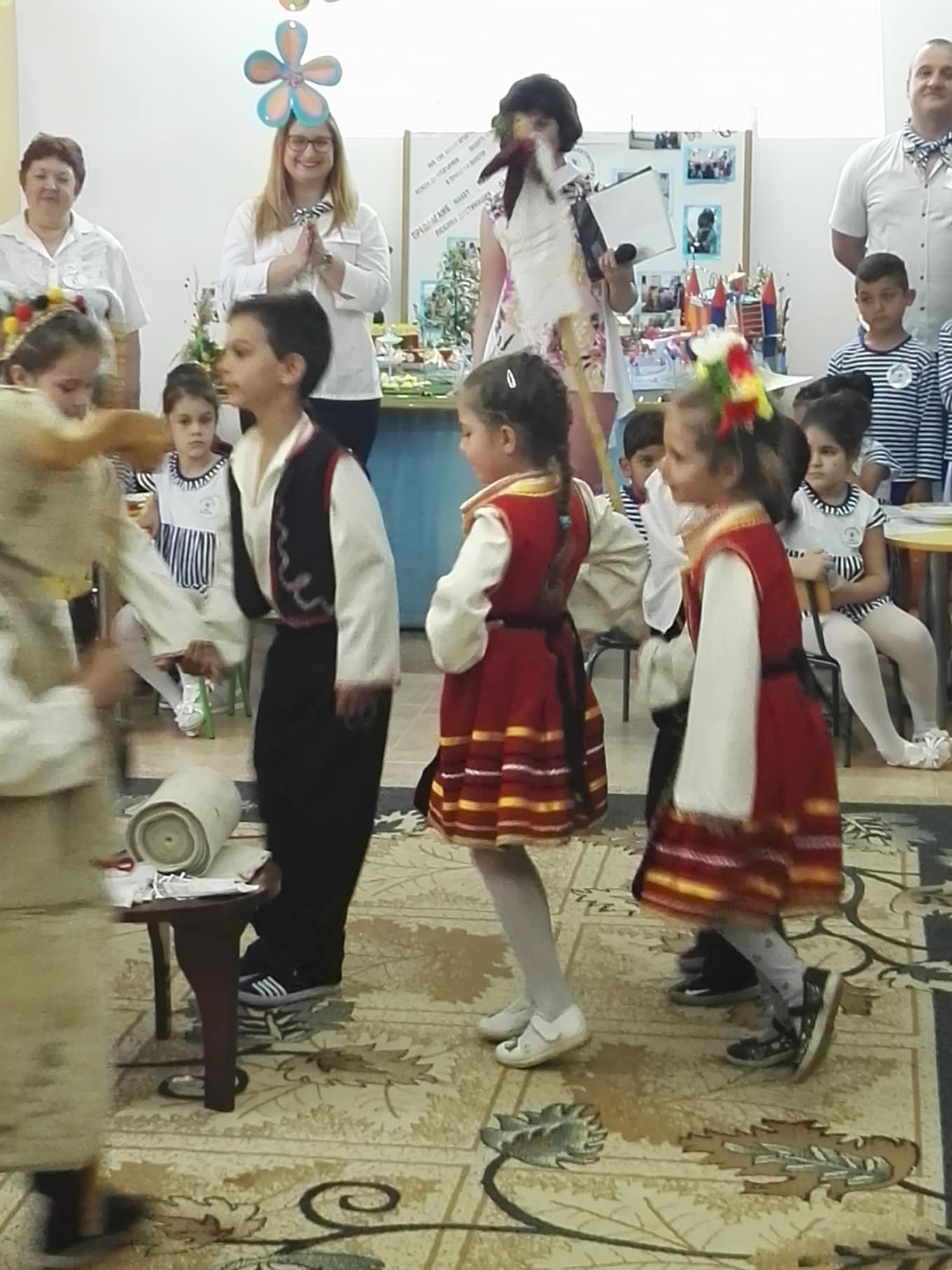 ДГ “Щастливо детство”с.Брест е детско заведение,намиращо се в централната част на едно от най-големите села в Плевенска област,чийто история и културни паметници разказват за славното минало. В детската градина се провеждат много инициативи съвместно с читалището в селото.
Едно от любимите им занимания е малките екскурзии,които си организират с учителките от детската градина.
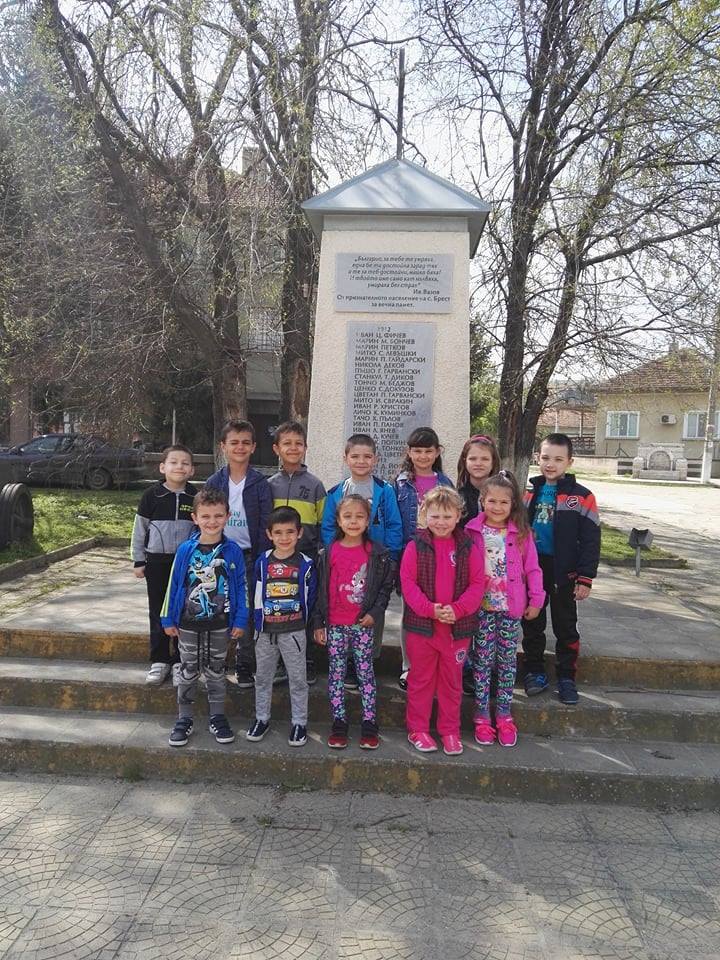 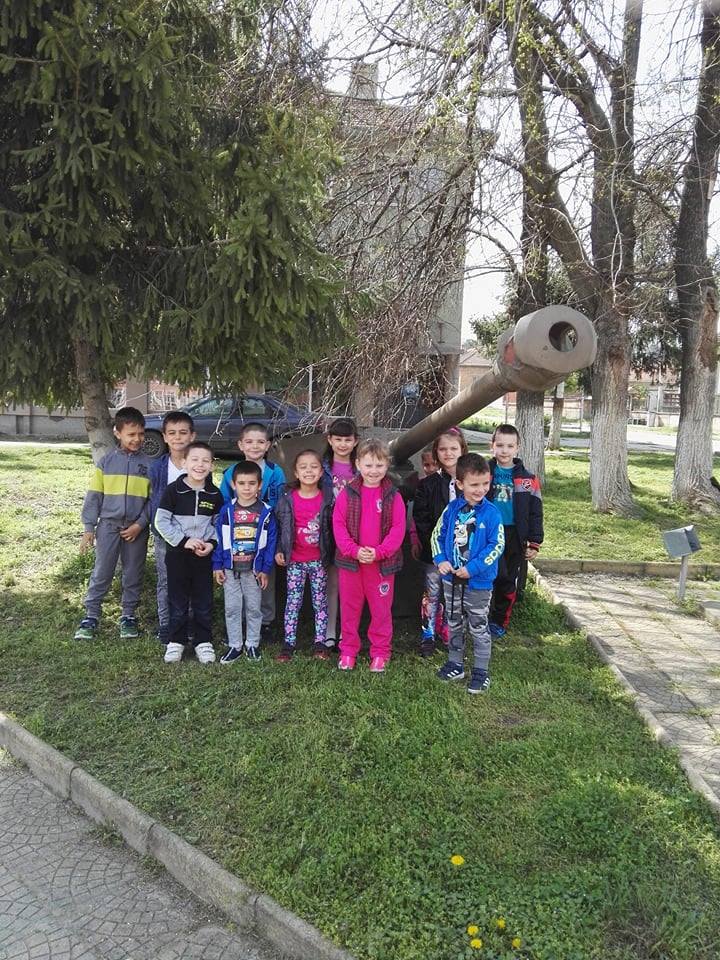 Децата с радост посещават известните културни паметници,разказващи за местните герои. В рамките на допълнителните форми на педагогическо взаимодействие се  работи по темата: "Оттук започва обичта"-издирване  и проучване на местния фолклор.
Една от големите  ни придобивки   е интерактивната дъска, спечелена  по Национална програма на МОН.
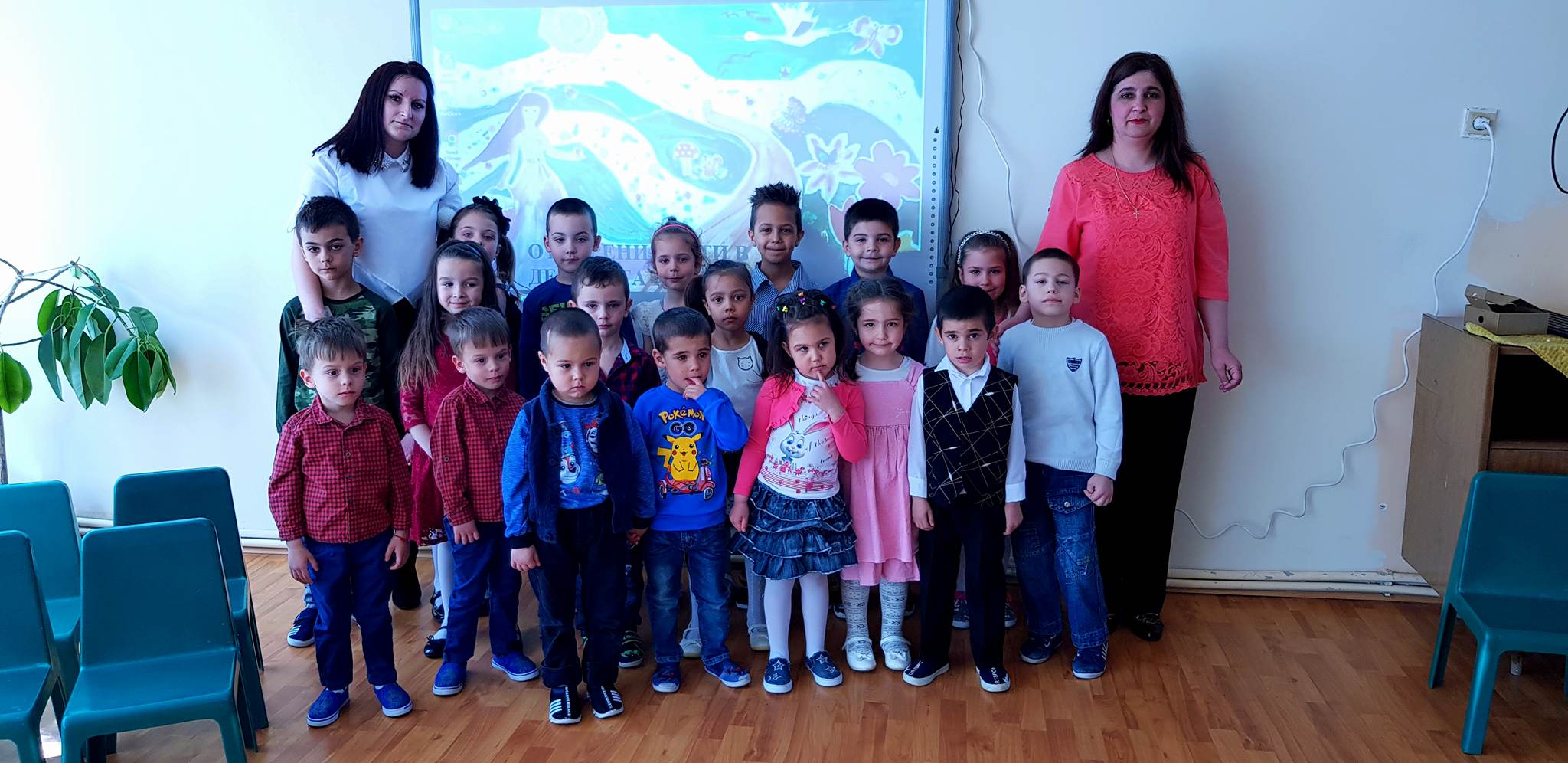 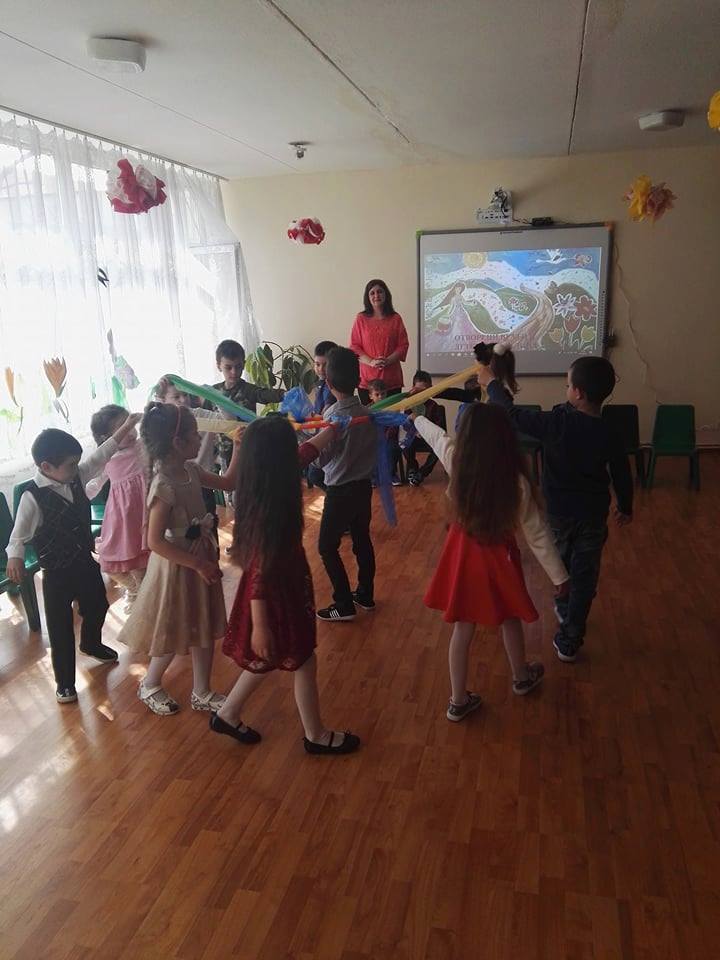 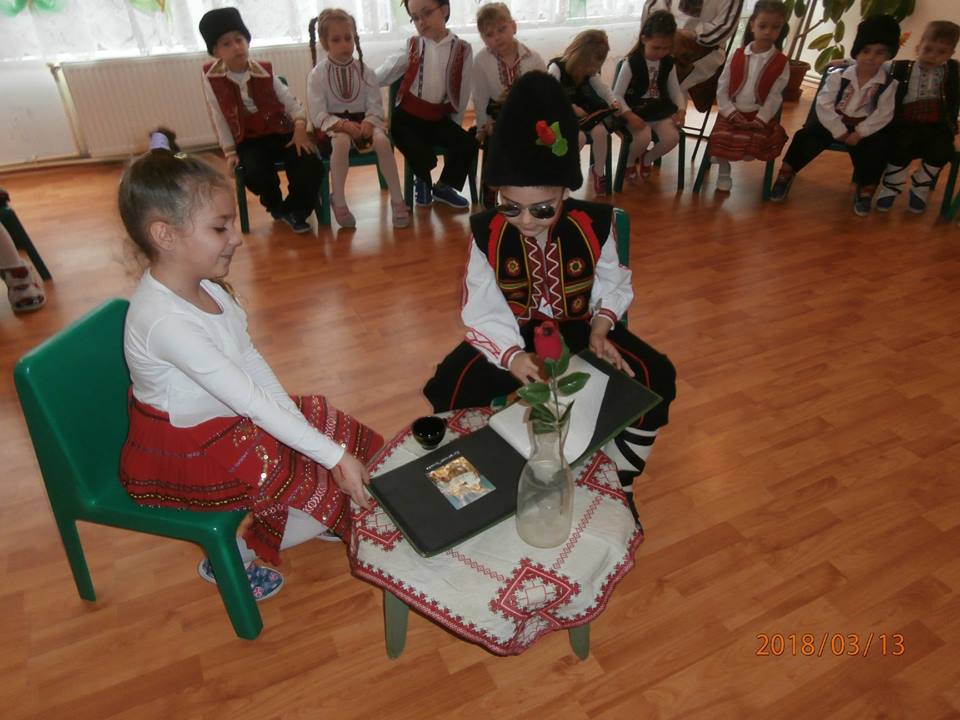 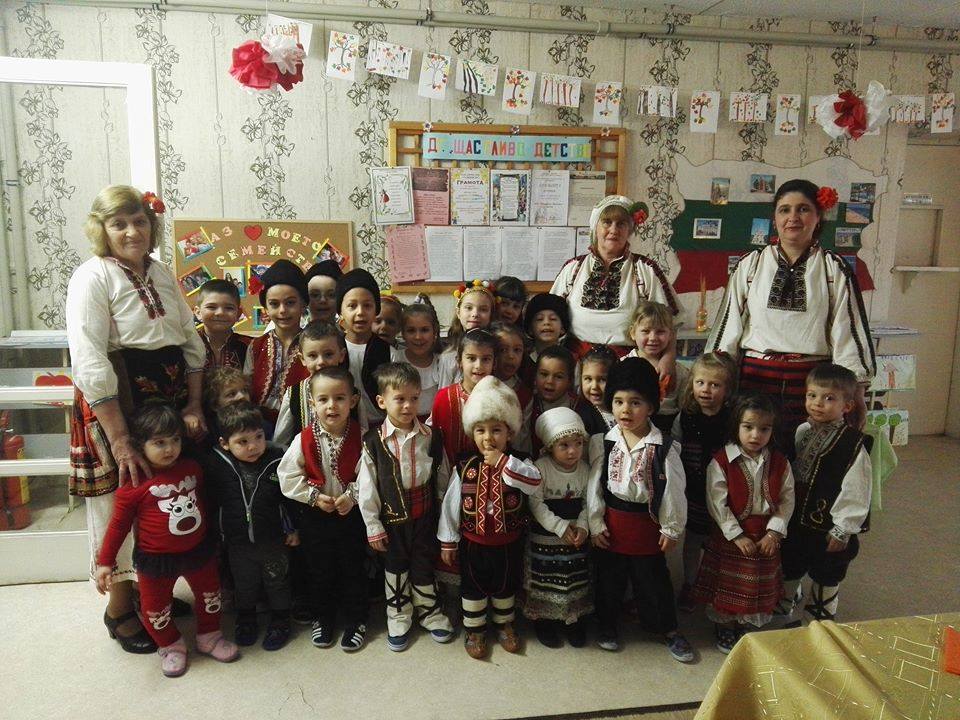 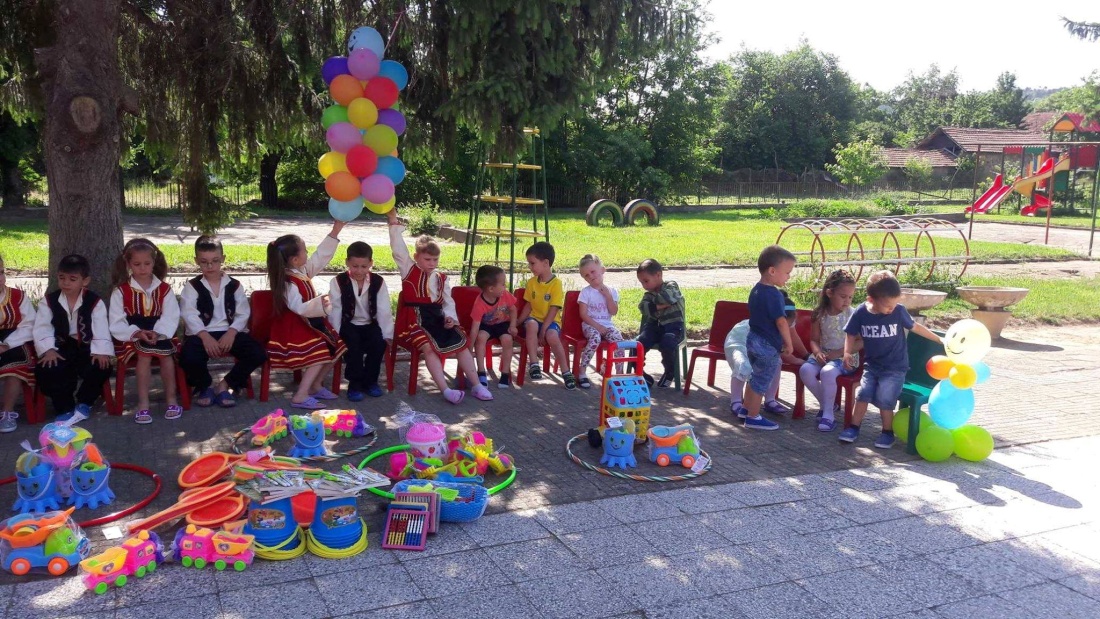 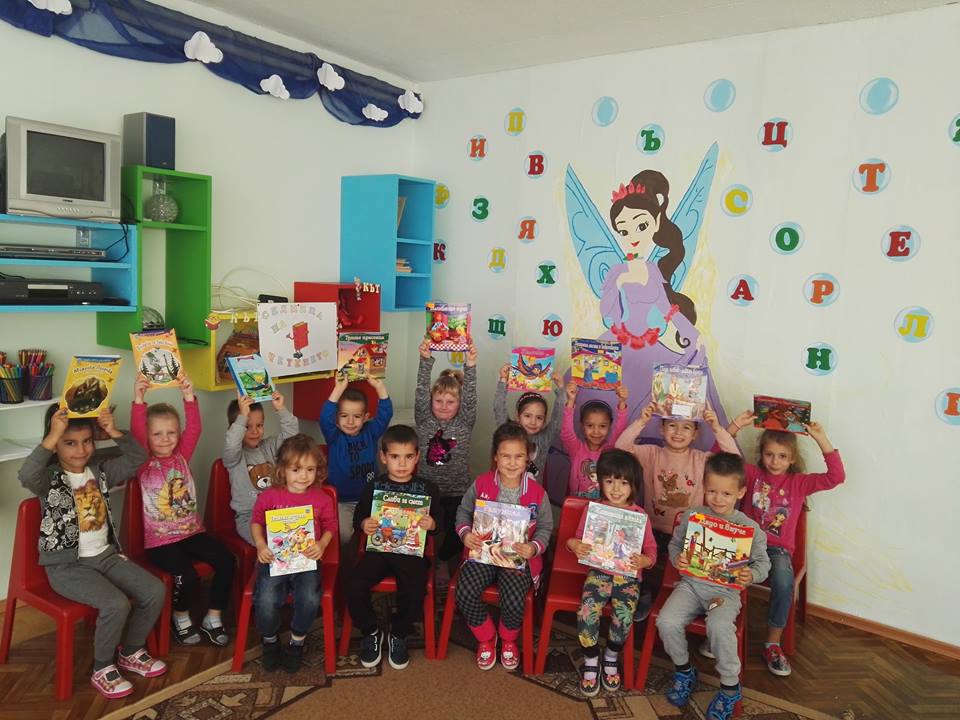 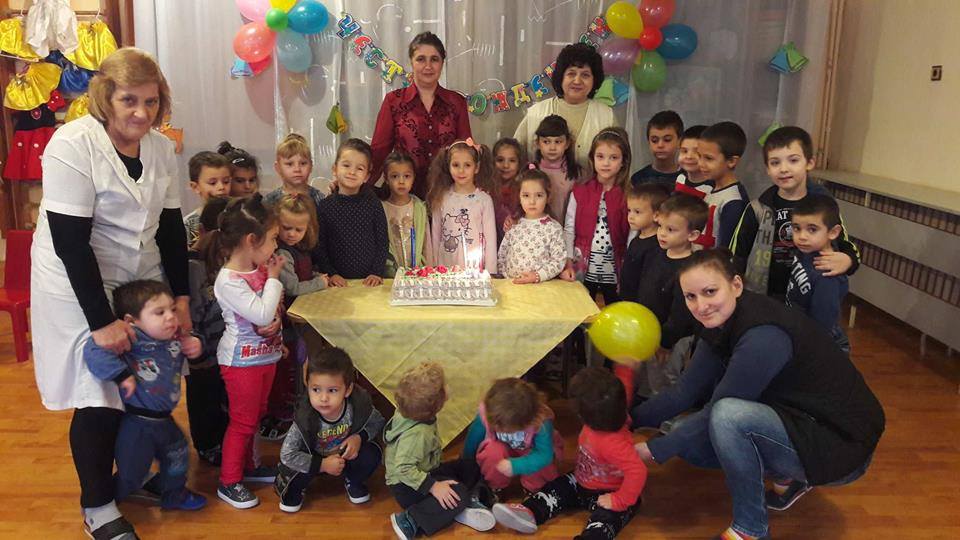 ДГ”Щастливо детство”с.Брест е правилното място,  на което вашите деца ще бъдат щастливи и обичани.